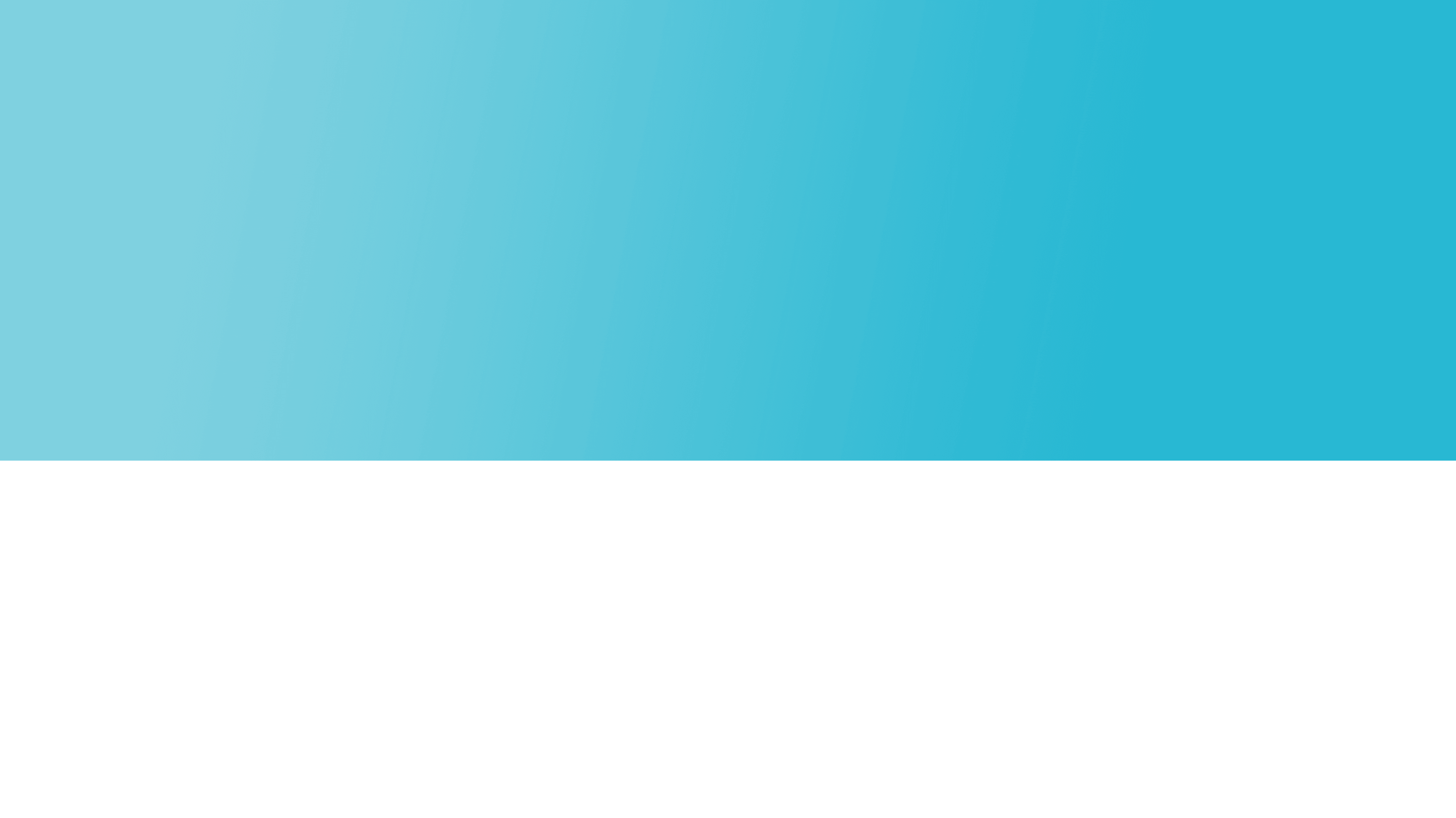 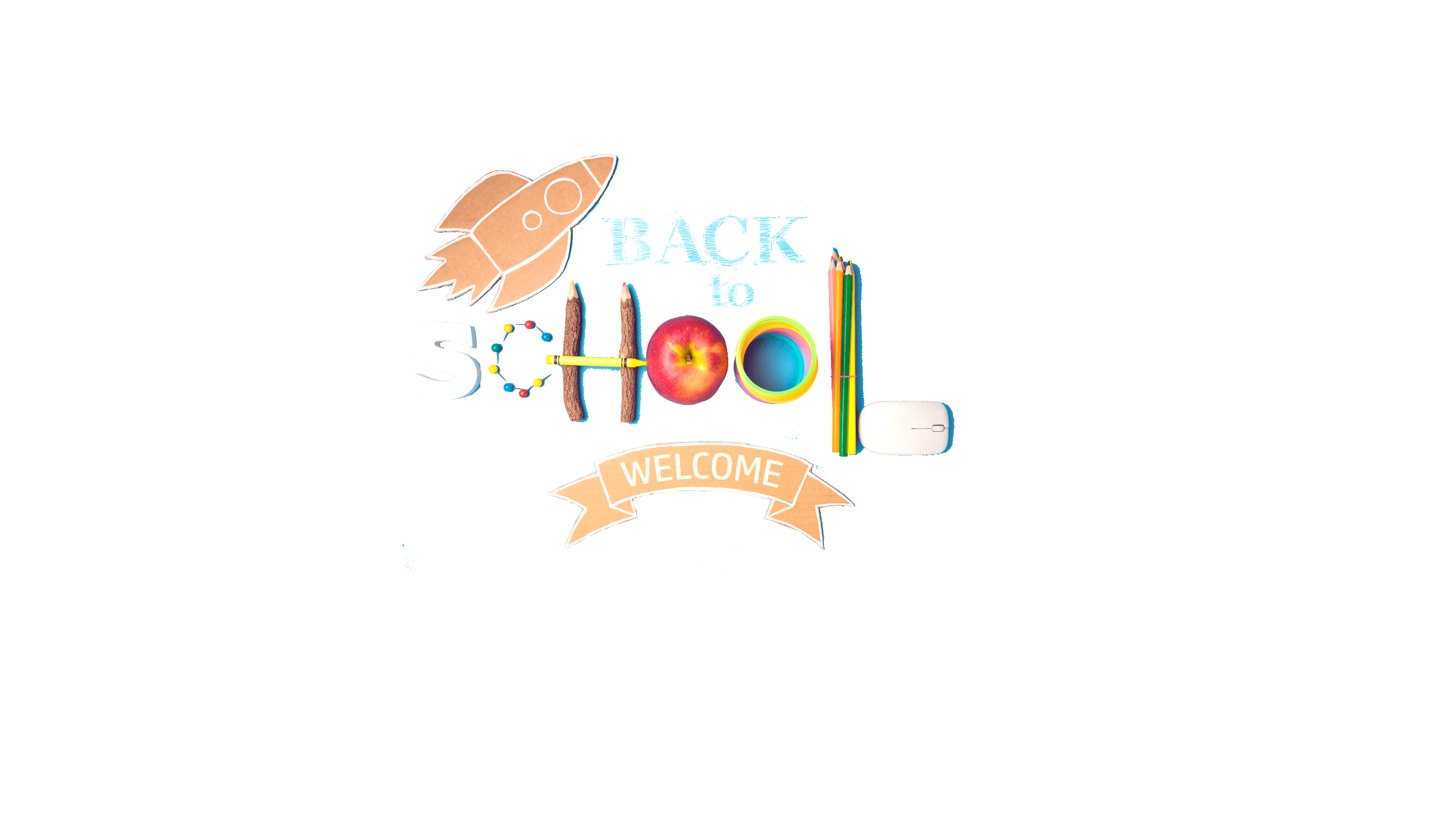 Bài giảng thiết kế bởi Vũ Hồng
LH: FB Vũ Hồng | https://www.facebook.com/vuhong1972 | hongvu7219@gmail.com
HELLO
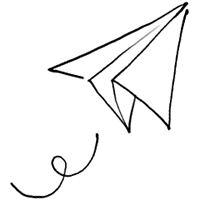 Welcome
Chào mừng các con đến với tiết học Tiếng Việt
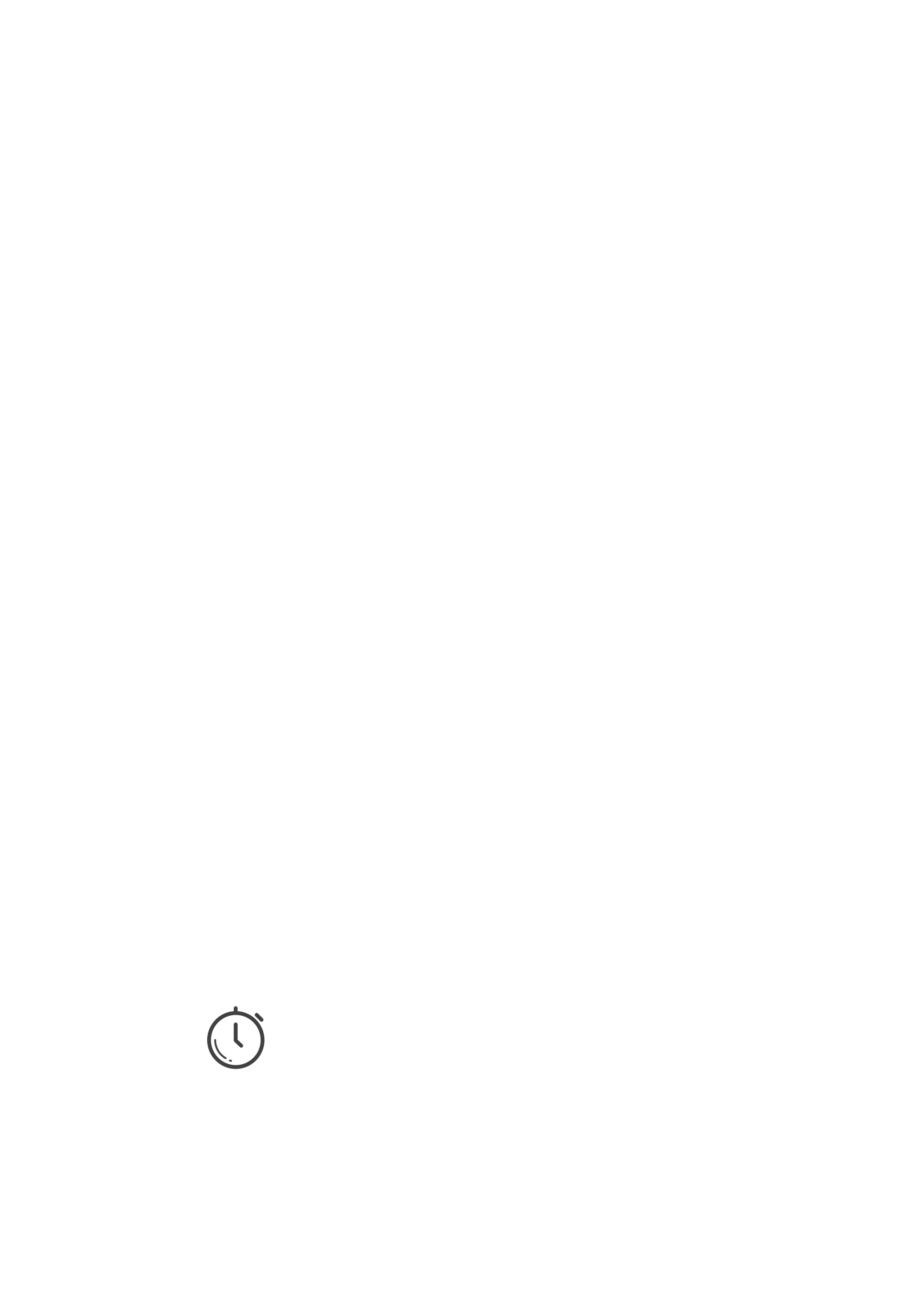 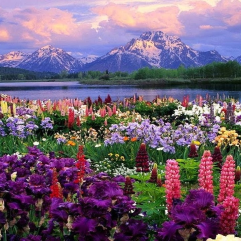 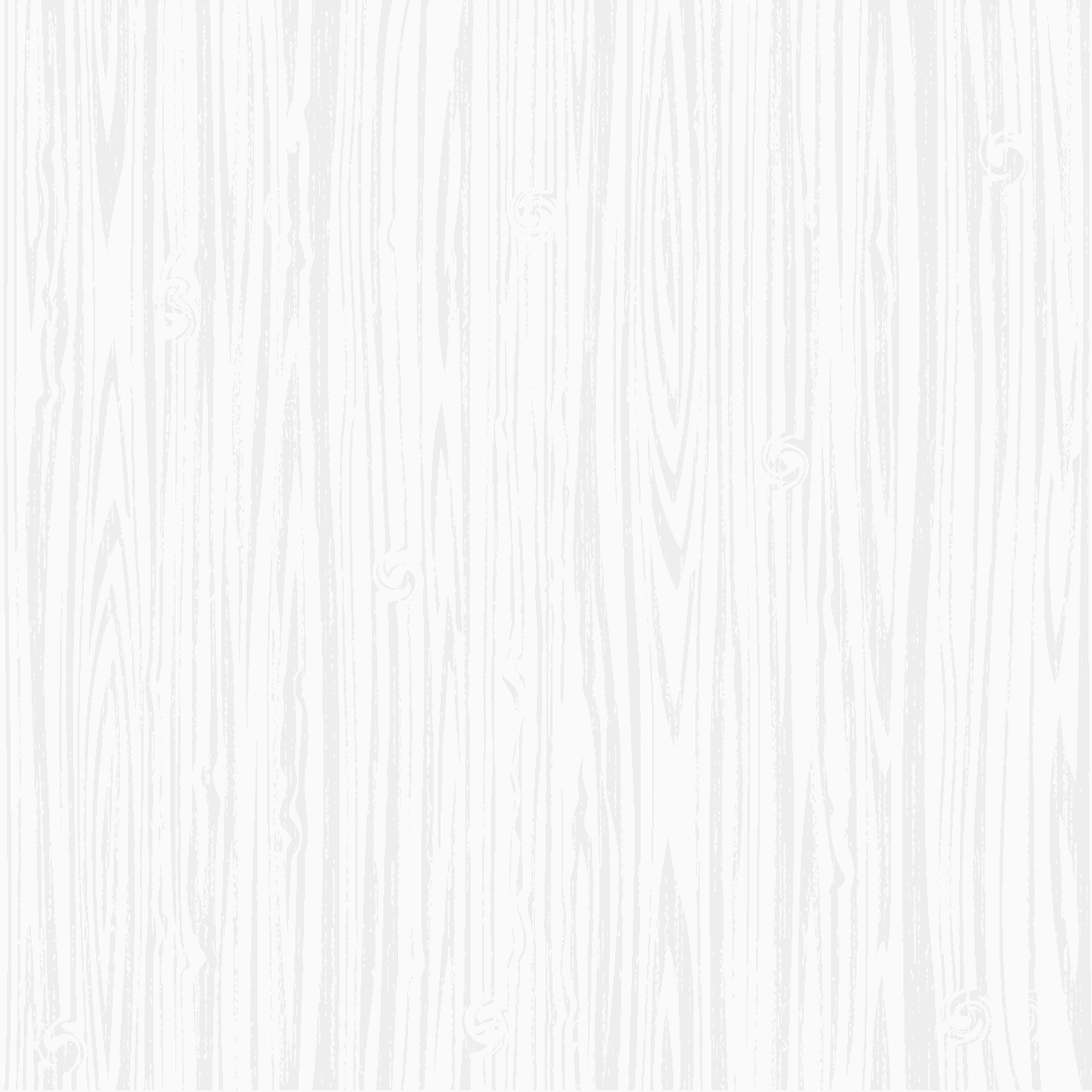 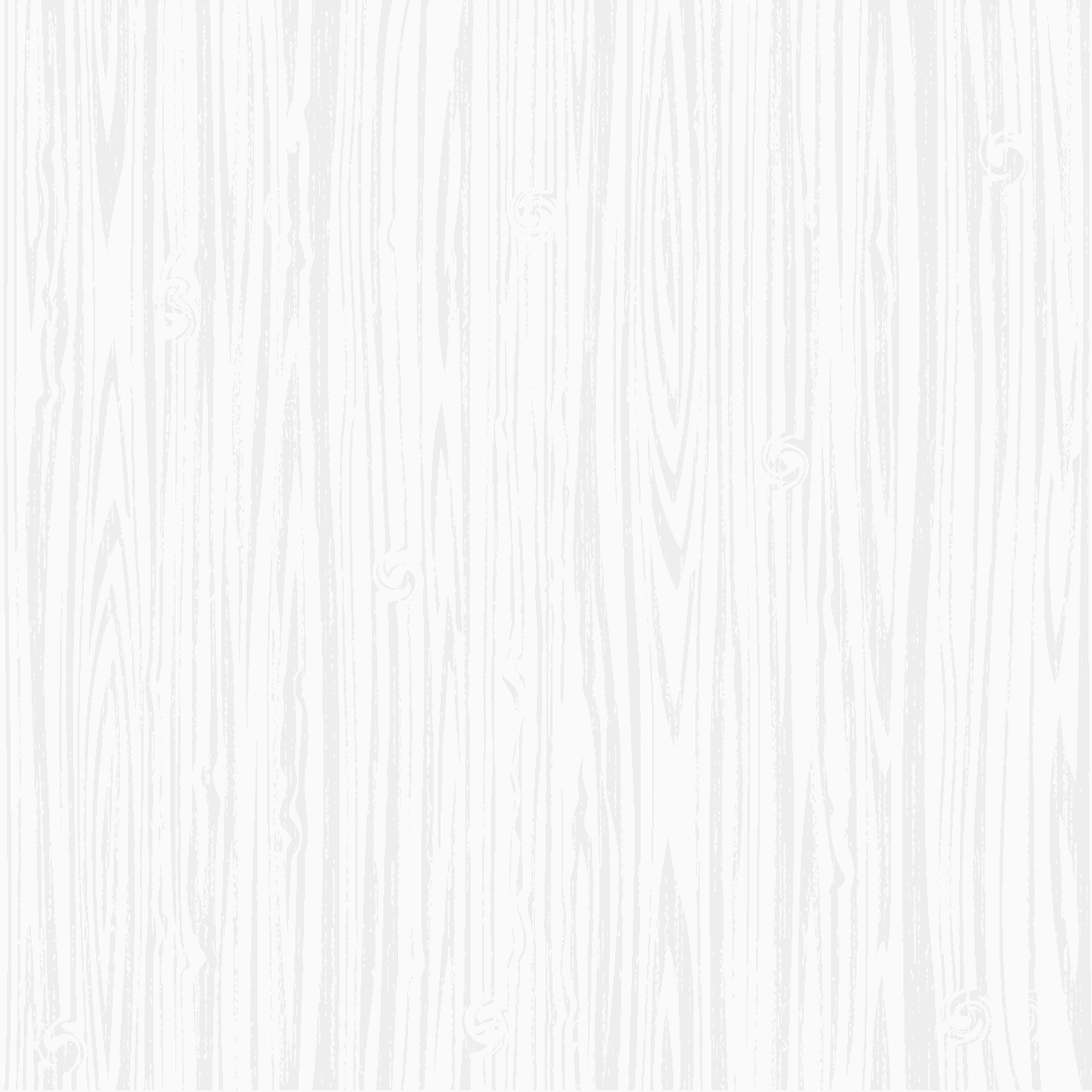 [Speaker Notes: Bài giảng được thiết kế bởi: Vũ HồngLH: FB Vũ Hồng | https://www.facebook.com/vuhong1972/ | hongvu7219@gmail.com]
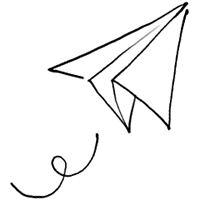 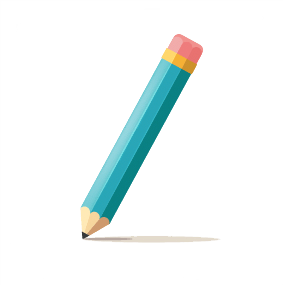 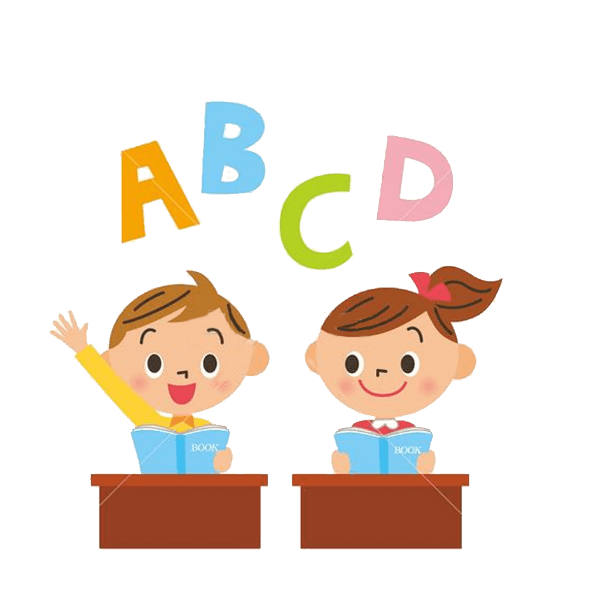 Bài giảng thiết kế bởi Vũ Hồng
LH: FB Vũ Hồng | https://www.facebook.com/vuhong1972 | hongvu7219@gmail.com
Khởi động
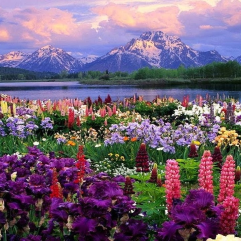 [Speaker Notes: Bài giảng được thiết kế bởi: Vũ HồngLH: FB Vũ Hồng | https://www.facebook.com/vuhong1972/ | hongvu7219@gmail.com]
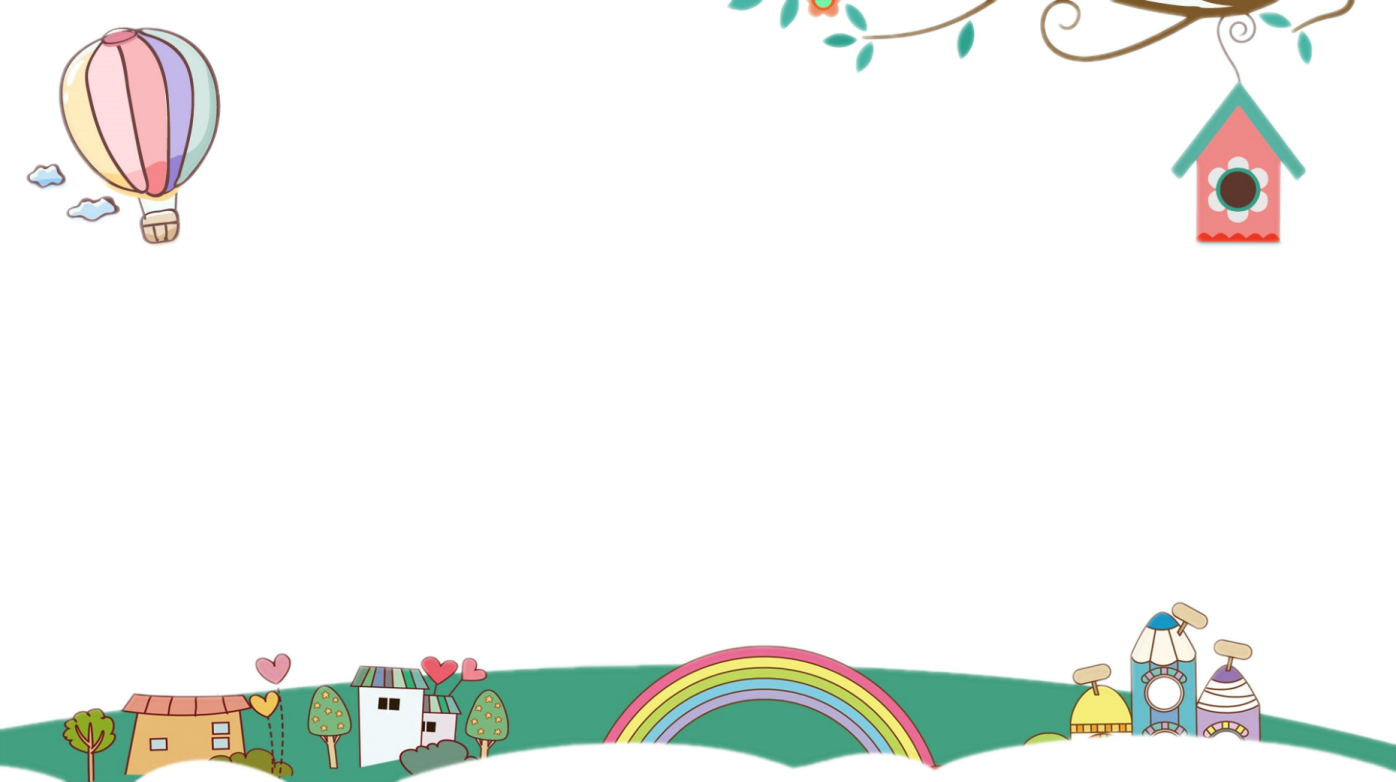 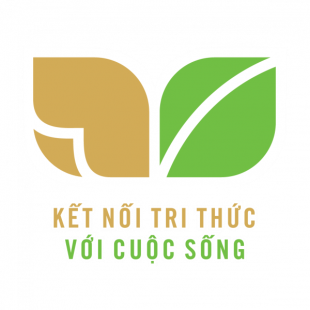 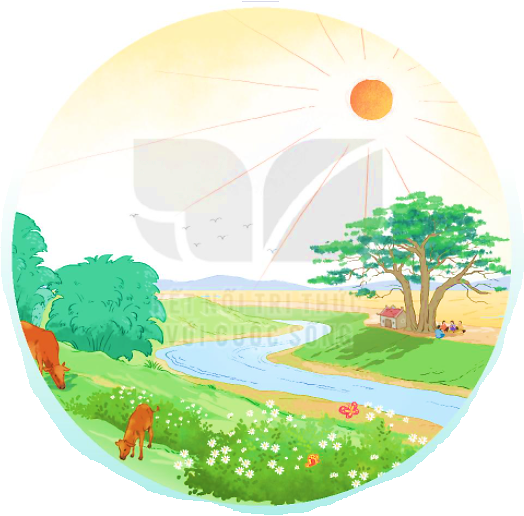 Bài giảng thiết kế bởi Vũ Hồng
LH: FB Vũ Hồng | https://www.facebook.com/vuhong1972 | hongvu7219@gmail.com
VIỆT 
NAM
QUÊ
HƯƠNG
EM
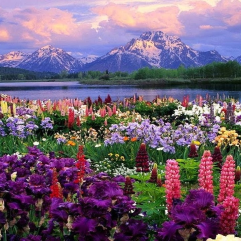 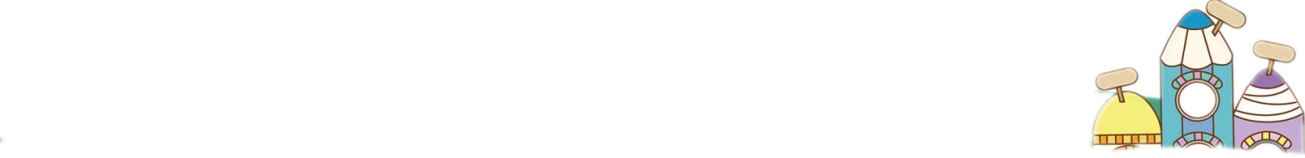 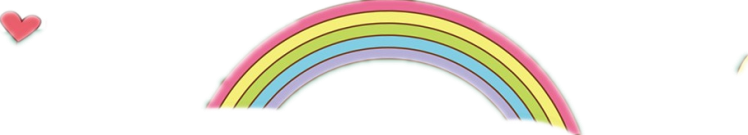 [Speaker Notes: Bài giảng được thiết kế bởi: Vũ HồngLH: FB Vũ Hồng | https://www.facebook.com/vuhong1972/ | hongvu7219@gmail.com]
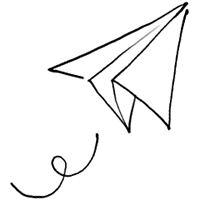 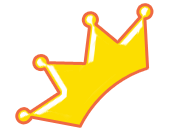 Thứ    ngày   tháng   năm 2022
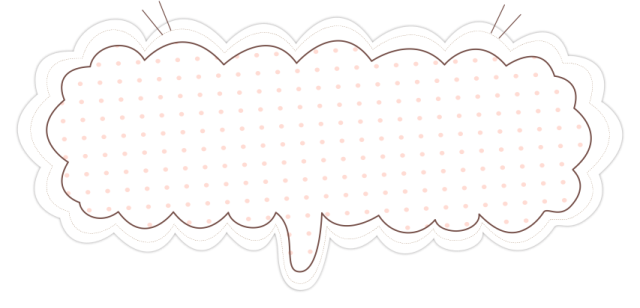 Bài giảng thiết kế bởi Vũ Hồng
LH: FB Vũ Hồng | https://www.facebook.com/vuhong1972 | hongvu7219@gmail.com
Tiếng Việt
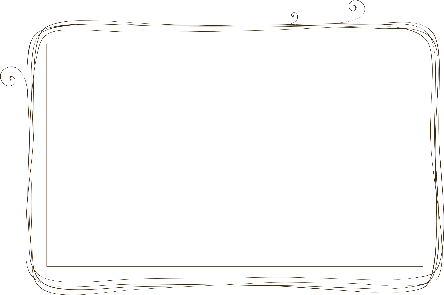 Chính tả:
 Cánh đồng quê em.
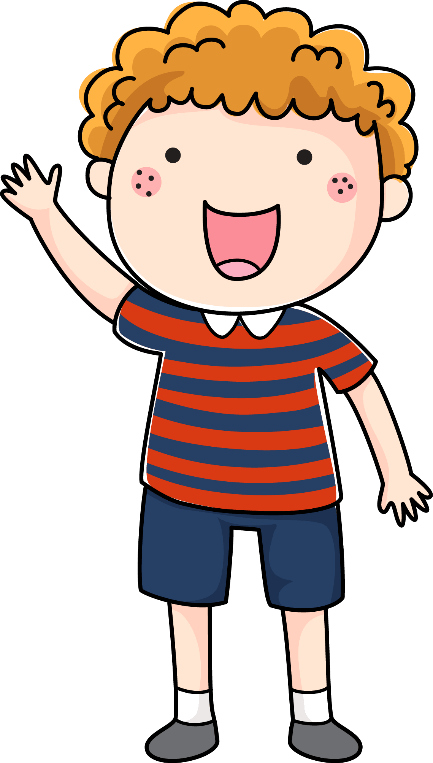 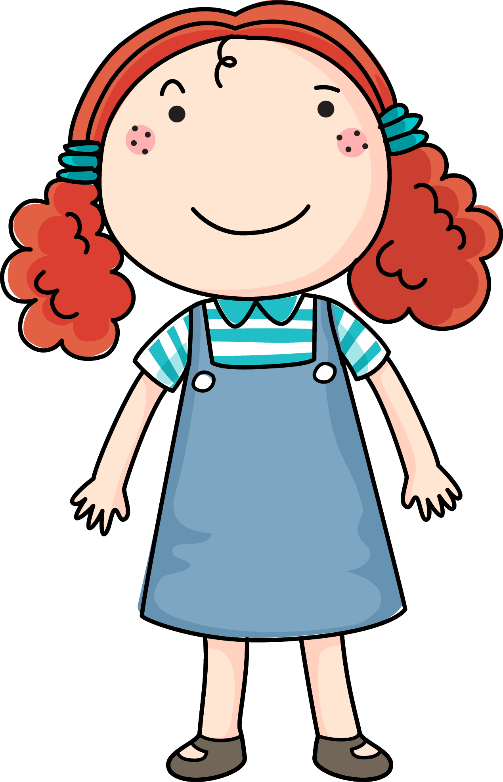 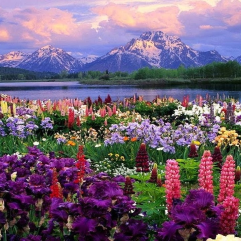 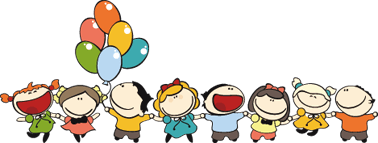 [Speaker Notes: Bài giảng được thiết kế bởi: Vũ HồngLH: FB Vũ Hồng | https://www.facebook.com/vuhong1972/ | hongvu7219@gmail.com]
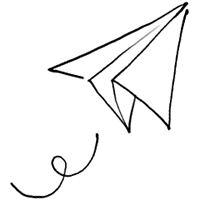 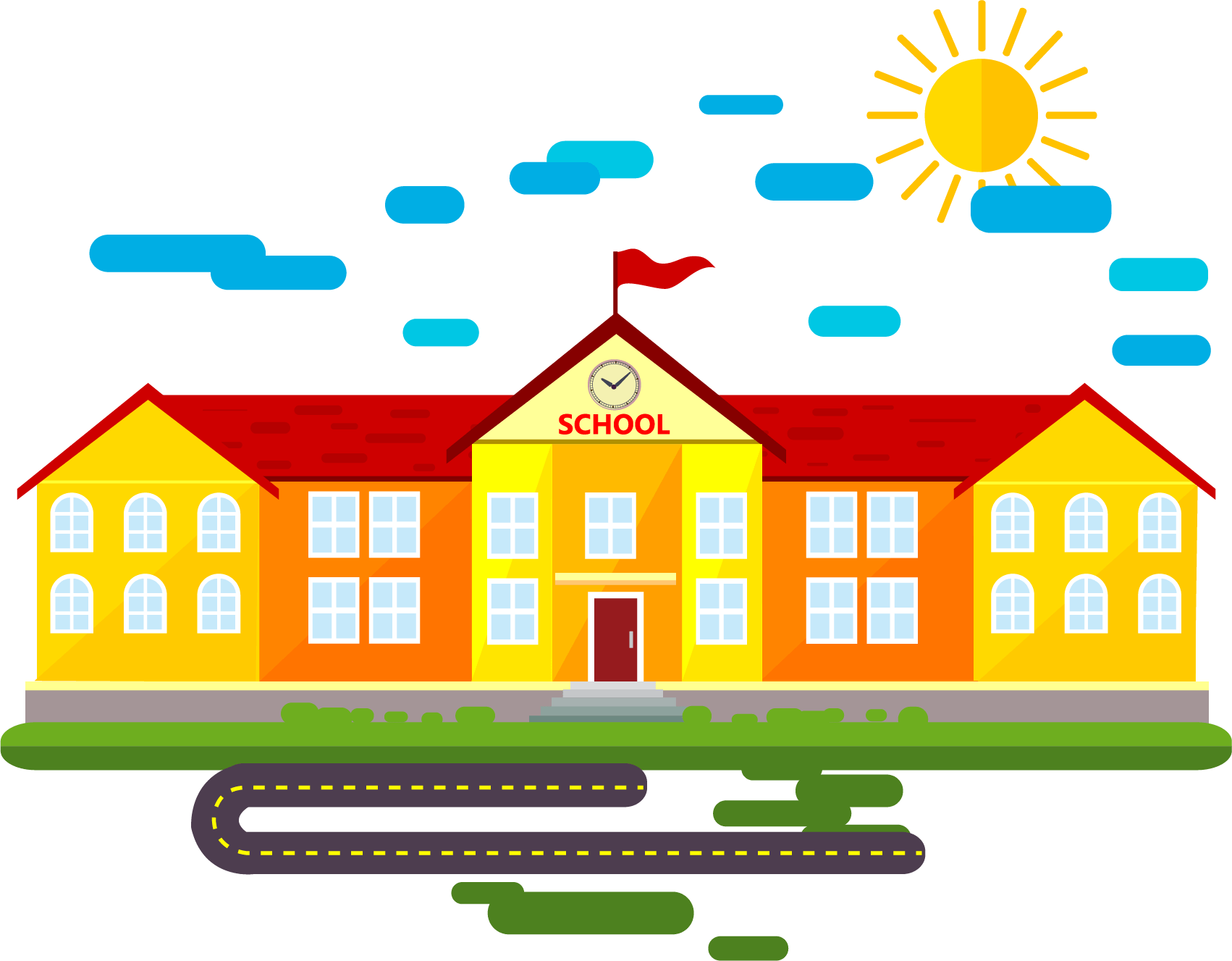 Bài giảng thiết kế bởi Vũ Hồng
LH: FB Vũ Hồng | https://www.facebook.com/vuhong1972 | hongvu7219@gmail.com
Tiết 7
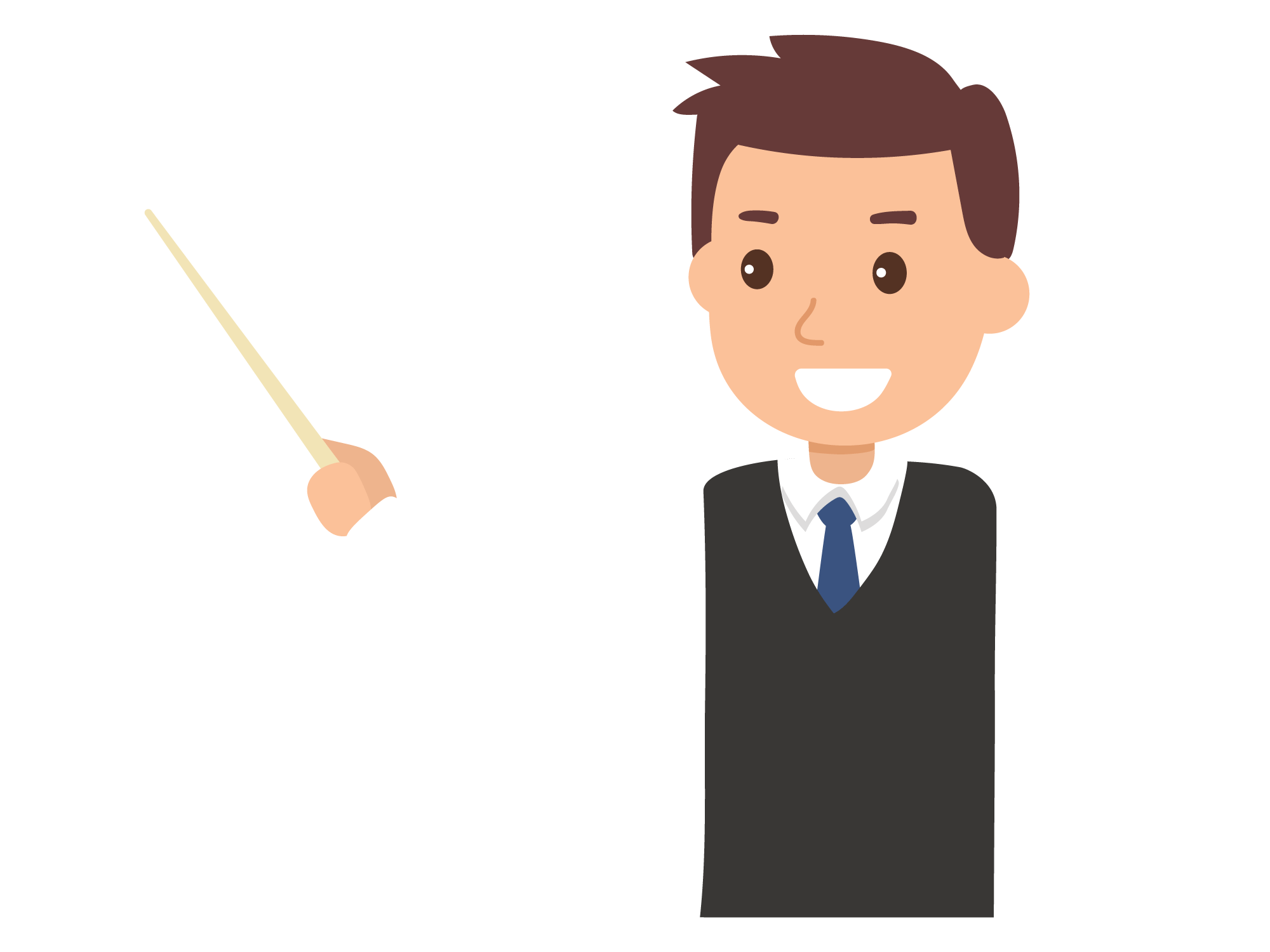 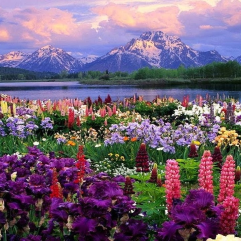 [Speaker Notes: Bài giảng được thiết kế bởi: Vũ HồngLH: FB Vũ Hồng | https://www.facebook.com/vuhong1972/ | hongvu7219@gmail.com]
Viết
Bài giảng thiết kế bởi Vũ Hồng
LH: FB Vũ Hồng | https://www.facebook.com/vuhong1972 | hongvu7219@gmail.com
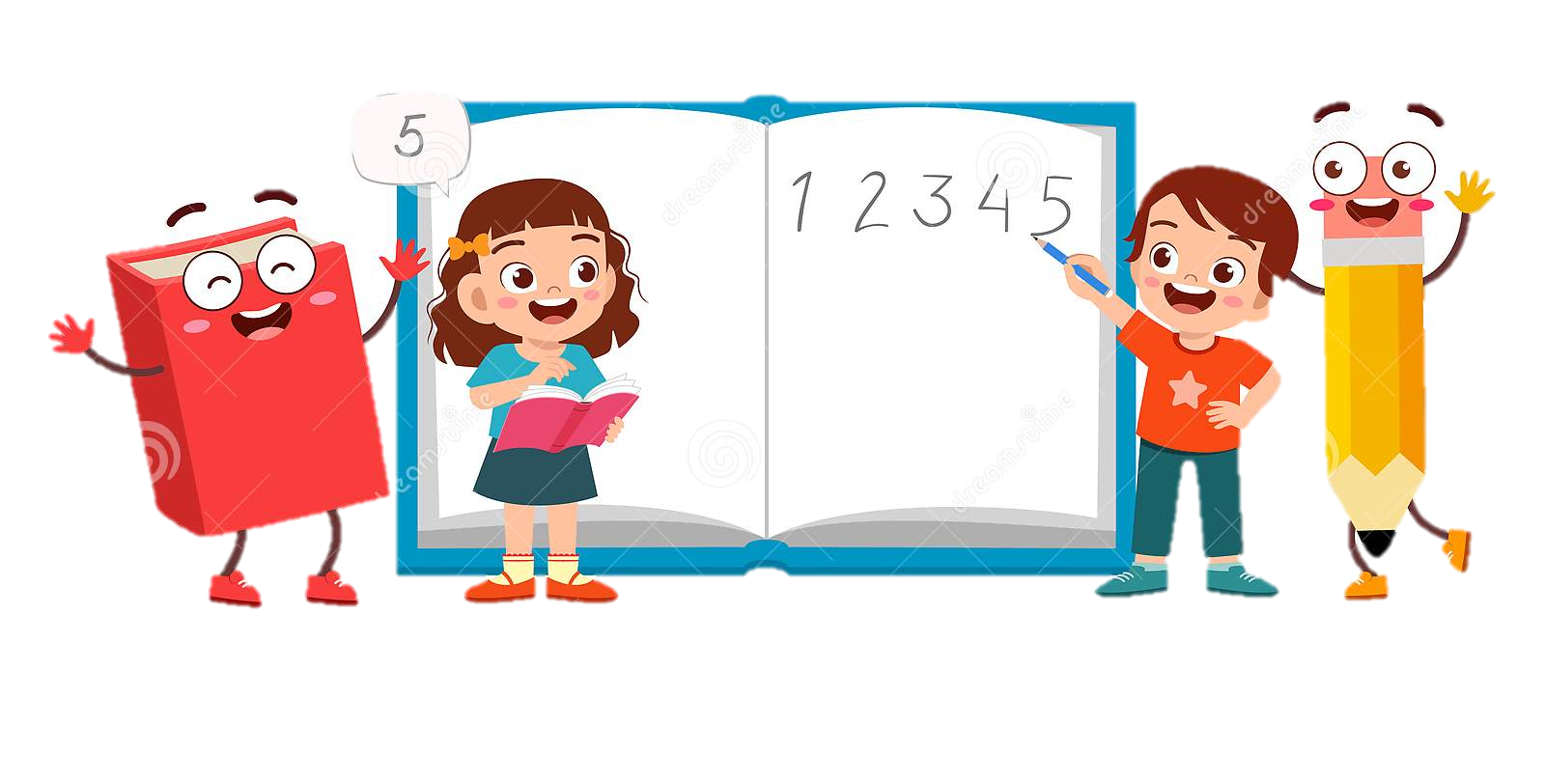 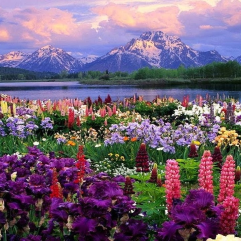 [Speaker Notes: Bài giảng được thiết kế bởi: Vũ HồngLH: FB Vũ Hồng | https://www.facebook.com/vuhong1972/ | hongvu7219@gmail.com]
Cánh đồng quê em
1. Nghe - viết:
Bài giảng thiết kế bởi Vũ Hồng
LH: FB Vũ Hồng | https://www.facebook.com/vuhong1972 | hongvu7219@gmail.com
11111111
111111111
111111111
111111111
111111111
111111111
11111111
11111111
11111111
111111111
111111111
111111111
Lấp lánh ngọn cỏ hΞ.
.
Vầng dương lên rực đỏ
Hót tích ri tích ri
Tung lụa tơ vàng óng
Trải trên muôn con sóng
Lũ châu chấu tinh nghịch
Muôn vàng kim cương nhỏ
Đàn chiền chiện bay quanh
Nắng ban mai hiền hòa
Bé theo mẹ ra đồng
Đu cỏ uống sương rΠ.
Dập dờn đồng lúa xanh.
11111111
111111111
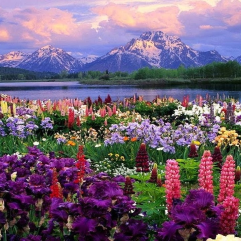 Chữ cái đầu câu viết như thế nào?
Chữ đầu mỗi dòng lùi vào mấy ô?
[Speaker Notes: Bài giảng được thiết kế bởi: Vũ Hồng
LH: https://www.facebook.com/vuhong1972/]
LUYỆN VIẾT TỪ KHÓ
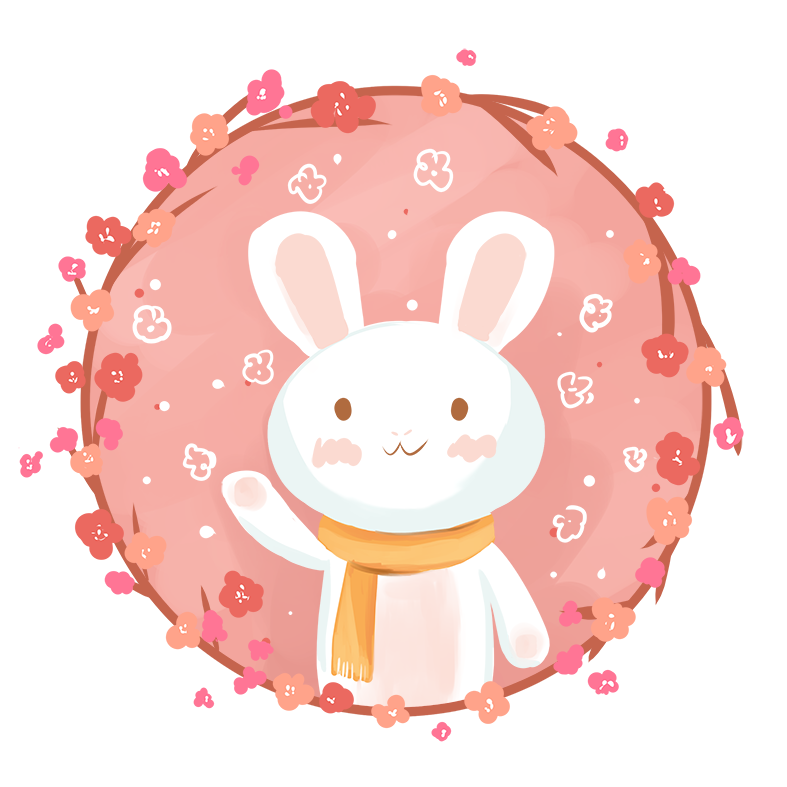 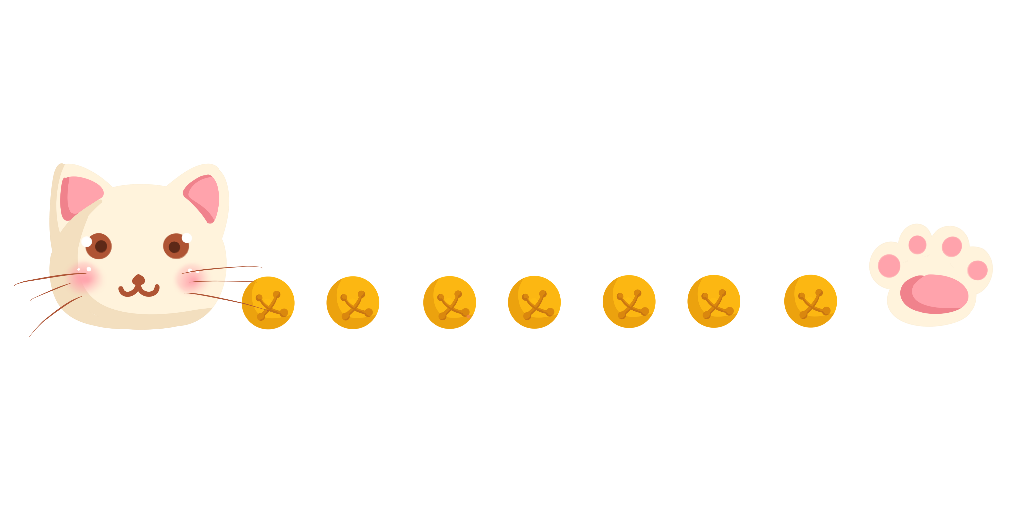 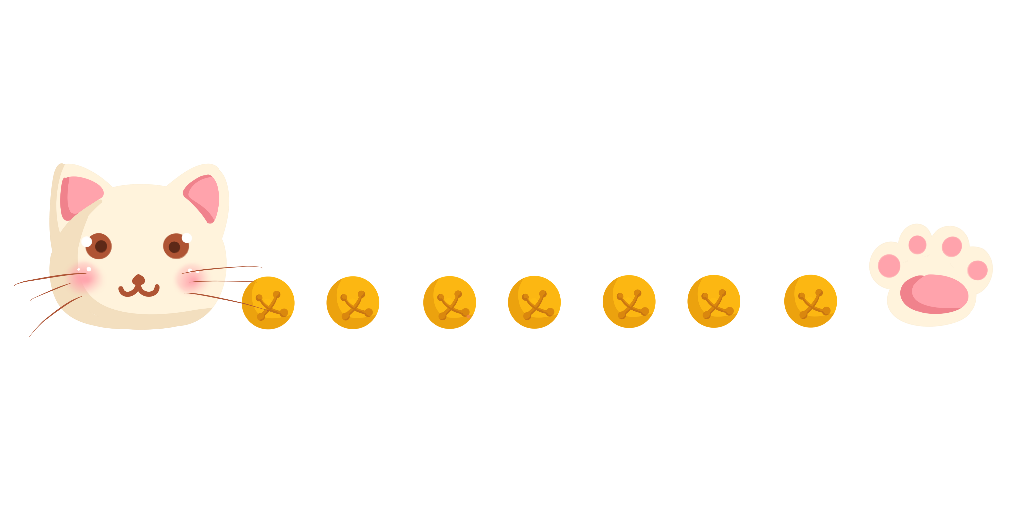 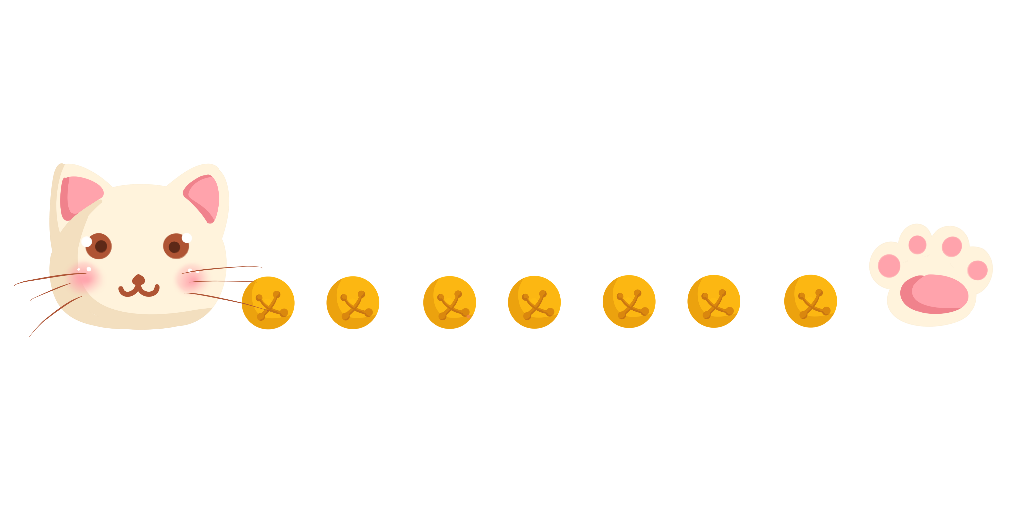 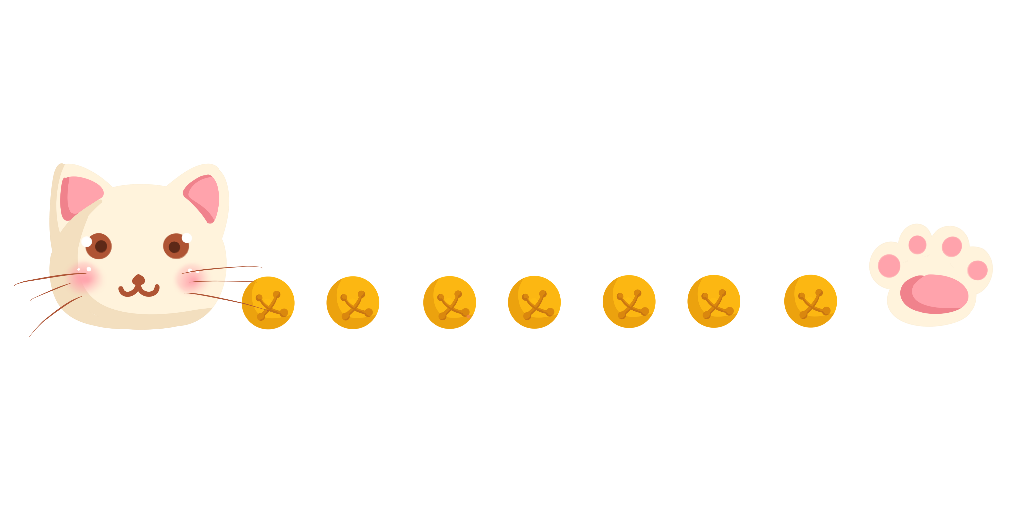 tinh nghịch
kim cương
rực đỏ
sương rΠ
[Speaker Notes: Bài giảng được thiết kế bởi: Vũ HồngLH: FB Vũ Hồng | https://www.facebook.com/vuhong1972/ | hongvu7219@gmail.com]
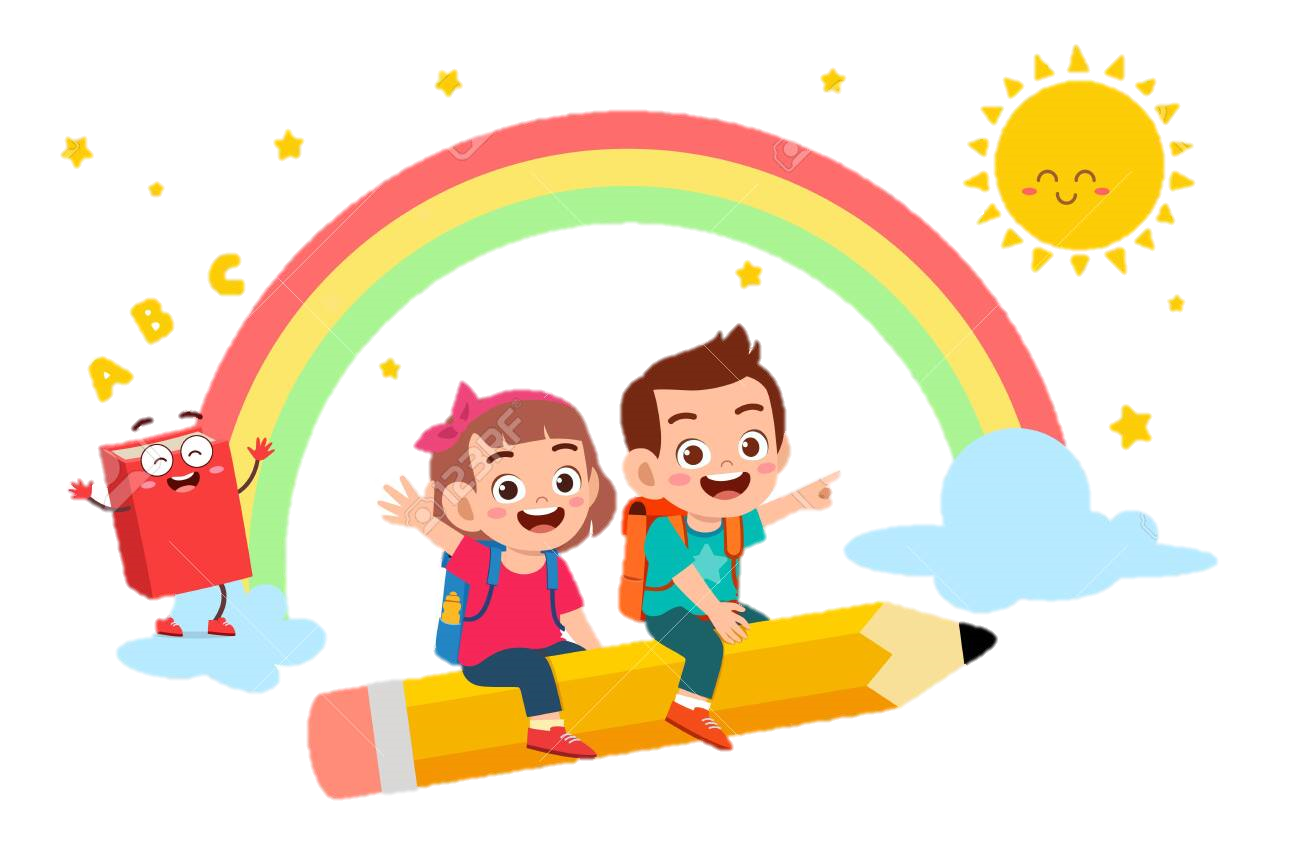 Bài giảng thiết kế bởi Vũ Hồng
LH: FB Vũ Hồng | https://www.facebook.com/vuhong1972 | hongvu7219@gmail.com
CHÉP BÀI VÀO VỞ LUYỆN VIẾT 2
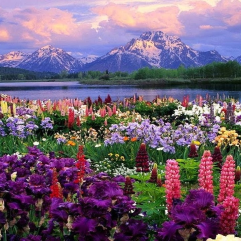 [Speaker Notes: Bài giảng được thiết kế bởi: Vũ HồngLH: FB Vũ Hồng | https://www.facebook.com/vuhong1972/ | hongvu7219@gmail.com]
Bài giảng thiết kế bởi Vũ Hồng.
LH: FB Vũ Hồng | https://www.facebook.com/vuhong1972/ | hongvu7219@gmail.com
Bài giảng thiết kế bởi Vũ Hồng.
LH: FB Vũ Hồng | https://www.facebook.com/vuhong1972/ | hongvu7219@gmail.com
222222222222222222222222222222222222222222222222222211111111111111111111111111111111111111111111111111111111111111111111111111111111111
ǡhứ    ngày    κáng    năm 2022
Tiếng Việt
Nghe – viết: Cánh đồng quê em
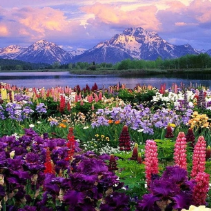 Bé theo mẹ ra đồng
Vầng dương lên rực đỏ
Muôn vàng kim cương nhỏ
Lấp lánh ngọn cỏ hΞ.
.
[Speaker Notes: Bài giảng thiết kế bởi Vũ Hồng.
LH: FB Vũ Hồng | https://www.facebook.com/vuhong1972/ | hongvu7219@gmail.com]
Bài giảng thiết kế bởi Vũ Hồng.
LH: FB Vũ Hồng | https://www.facebook.com/vuhong1972/ | hongvu7219@gmail.com
Bài giảng thiết kế bởi Vũ Hồng.
LH: FB Vũ Hồng | https://www.facebook.com/vuhong1972/ | hongvu7219@gmail.com
222222222222222222222222222222222222222222222222222211111111111111111111111111111111111111111111111111111111111111111111111111111111111
Nắng ban mai hiền hòa
Tung lụa tơ vàng óng
Trải trên muôn con sóng
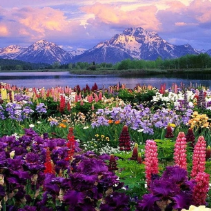 Dập dờn đồng lúa xanh
Đàn chiền chiện bay quanh
Hót tích ri tích ri
Lũ châu chấu tinh nghịch
Đu cỏ uống sương rΠ.
[Speaker Notes: Bài giảng thiết kế bởi Vũ Hồng.
LH: FB Vũ Hồng | https://www.facebook.com/vuhong1972/ | hongvu7219@gmail.com]
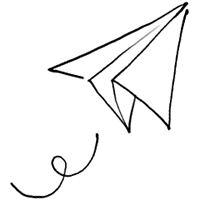 Bài giảng thiết kế bởi Vũ Hồng
LH: FB Vũ Hồng | https://www.facebook.com/vuhong1972 | hongvu7219@gmail.com
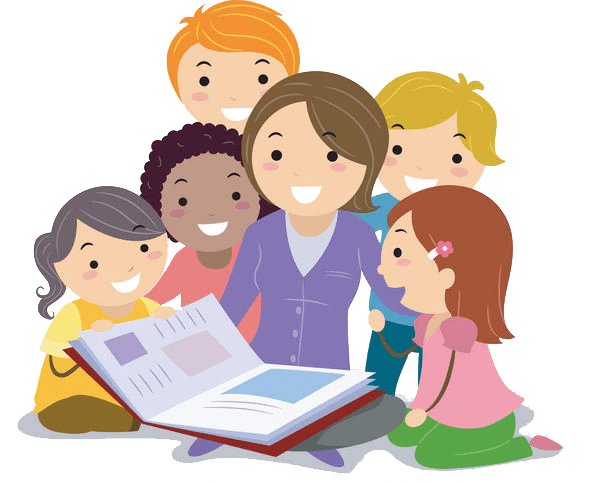 LUYỆN TẬP
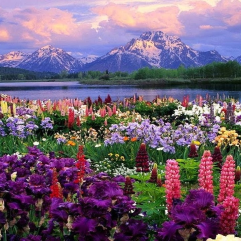 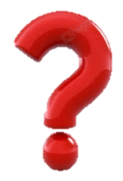 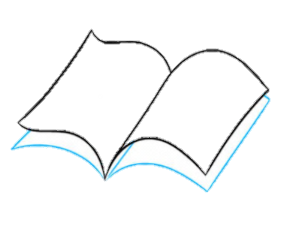 [Speaker Notes: Bài giảng được thiết kế bởi: Vũ HồngLH: FB Vũ Hồng | https://www.facebook.com/vuhong1972/ | hongvu7219@gmail.com]
1.Chọn từ trong ngoặc thay cho ô vuông.
(Một Cột, Bến Thành, Tràng Tiền, Hạ Long)
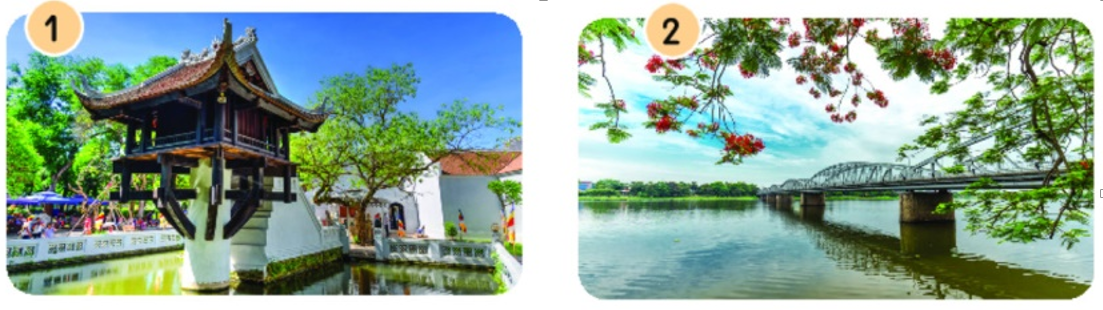 Cầu                  ở Thành phố Huế.
Tràng Tiền
Chùa                ở Thủ đô Hà Nội
Một Cột
1.Chọn từ trong ngoặc thay cho ô vuông.
(Một Cột, Bến Thành, Tràng Tiền, Hạ Long)
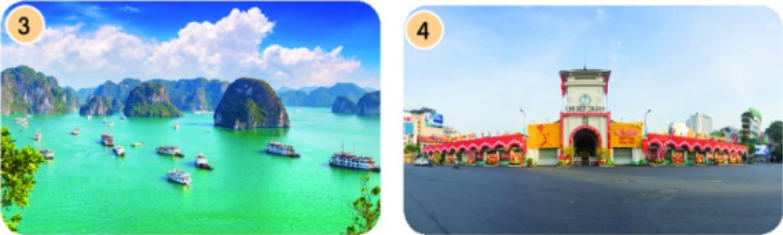 Bến thành
Chợ                   là chợ lớn nhất ở Thành phố Hồ Chí minh.
Hạ long
Vịnh                là một thắng cảnh nổi tiếng thế giới.
(2). Chọn a hoặc b.
a) Chữ r,d hay gi thay cho ô vuông?
Bài giảng thiết kế bởi Vũ Hồng
LH: FB Vũ Hồng | https://www.facebook.com/vuhong1972 | hongvu7219@gmail.com
- Mùa gặt, đường làng phủ đầy rơm vàng.
- Mọi dòng sông đều đổ về biển cả.
- Các chú bộ đội đang canh giữ biển trời Tổ quốc.
NHƯ MẠO
?
?
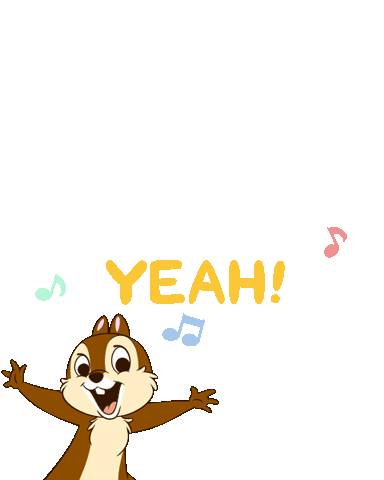 ?
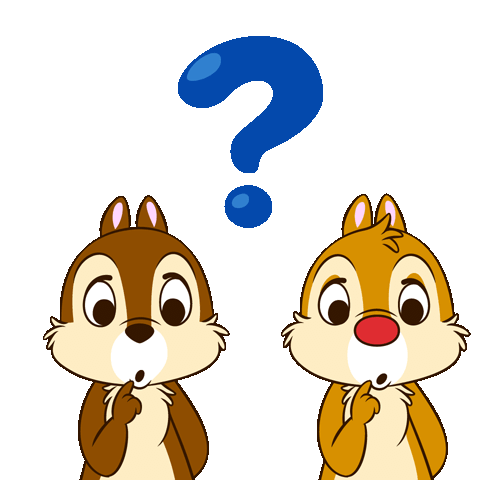 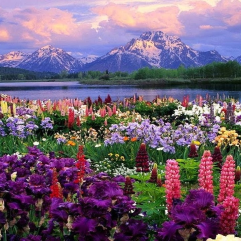 [Speaker Notes: Bài giảng được thiết kế bởi: Vũ Hồng
LH: https://www.facebook.com/vuhong1972/]
b) Chọn dấu hỏi hay dấu ngã cho chữ in đậm?
Bài giảng thiết kế bởi Vũ Hồng
LH: FB Vũ Hồng | https://www.facebook.com/vuhong1972 | hongvu7219@gmail.com
Bàn tay ta làm nên tất ca
Có sức người, soi đá cung thành cơm.
                 (Theo Hoàng Trung Thông)
̉
̉
̃
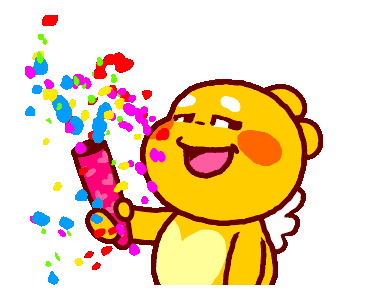 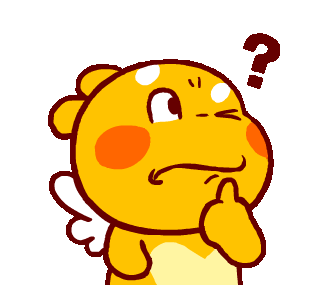 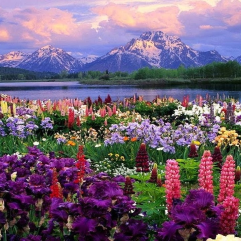 [Speaker Notes: Bài giảng được thiết kế bởi: Vũ Hồng
LH: https://www.facebook.com/vuhong1972/]
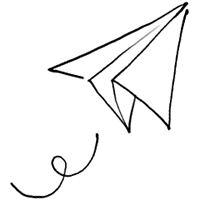 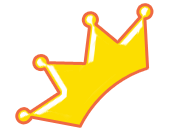 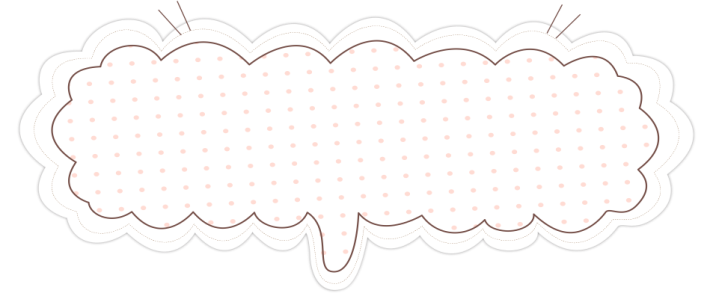 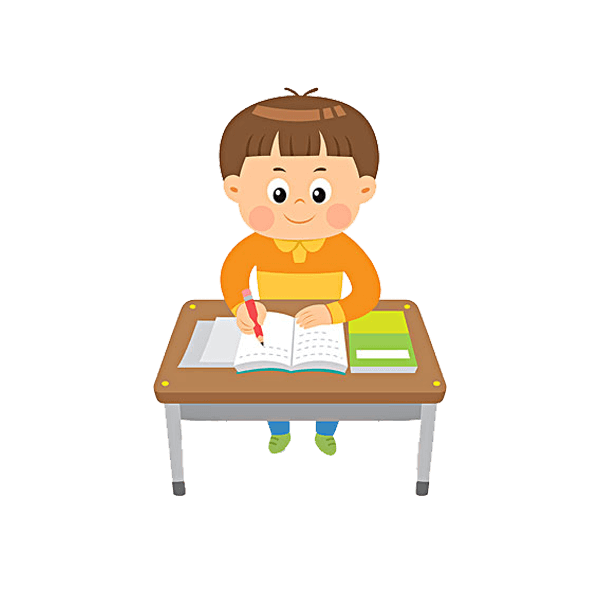 Bài giảng thiết kế bởi Vũ Hồng
LH: FB Vũ Hồng | https://www.facebook.com/vuhong1972 | hongvu7219@gmail.com
Củng cố và dặn dò
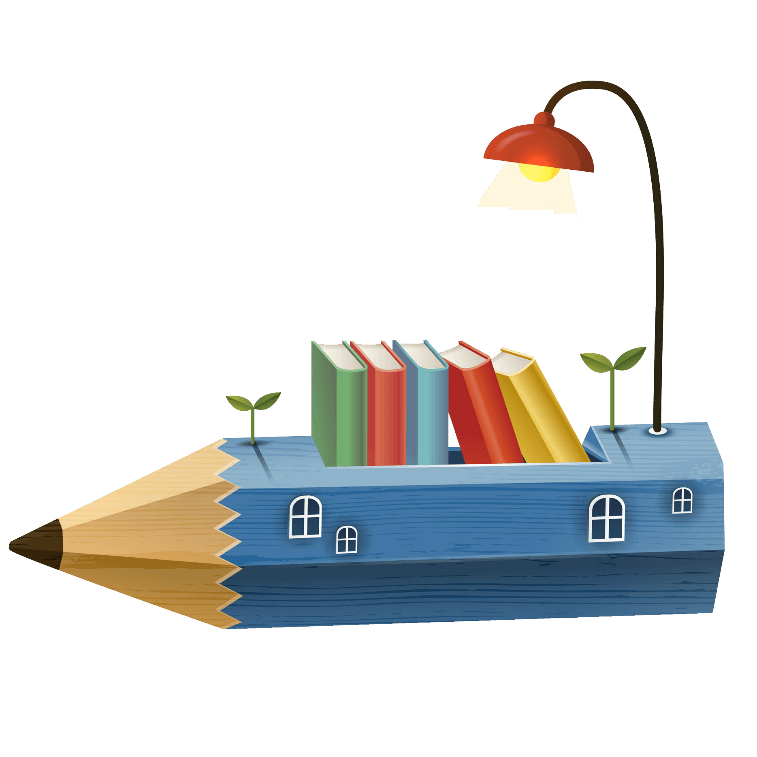 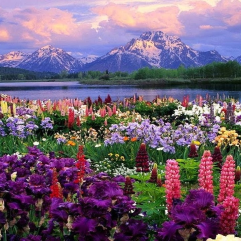 [Speaker Notes: Bài giảng được thiết kế bởi: Vũ HồngLH: FB Vũ Hồng | https://www.facebook.com/vuhong1972/ | hongvu7219@gmail.com]
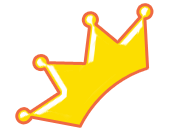 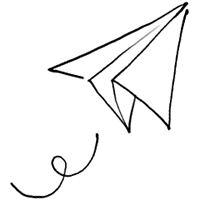 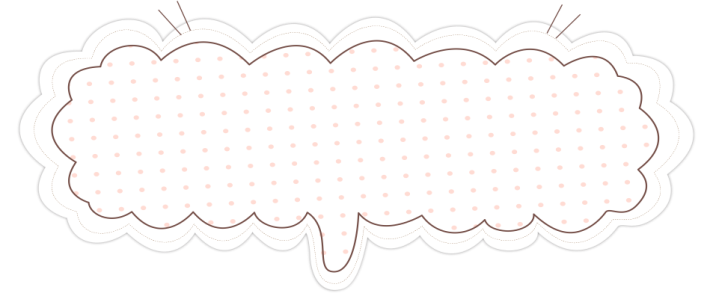 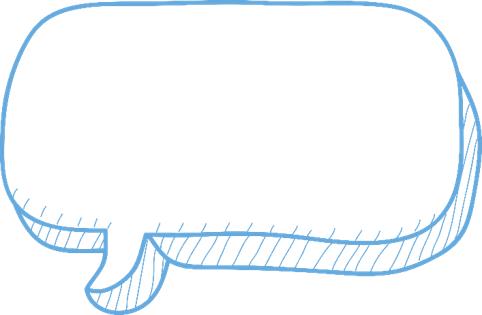 Bài giảng thiết kế bởi Vũ Hồng
LH: FB Vũ Hồng | https://www.facebook.com/vuhong1972 | hongvu7219@gmail.com
Tạm biệt và hẹn gặp lại
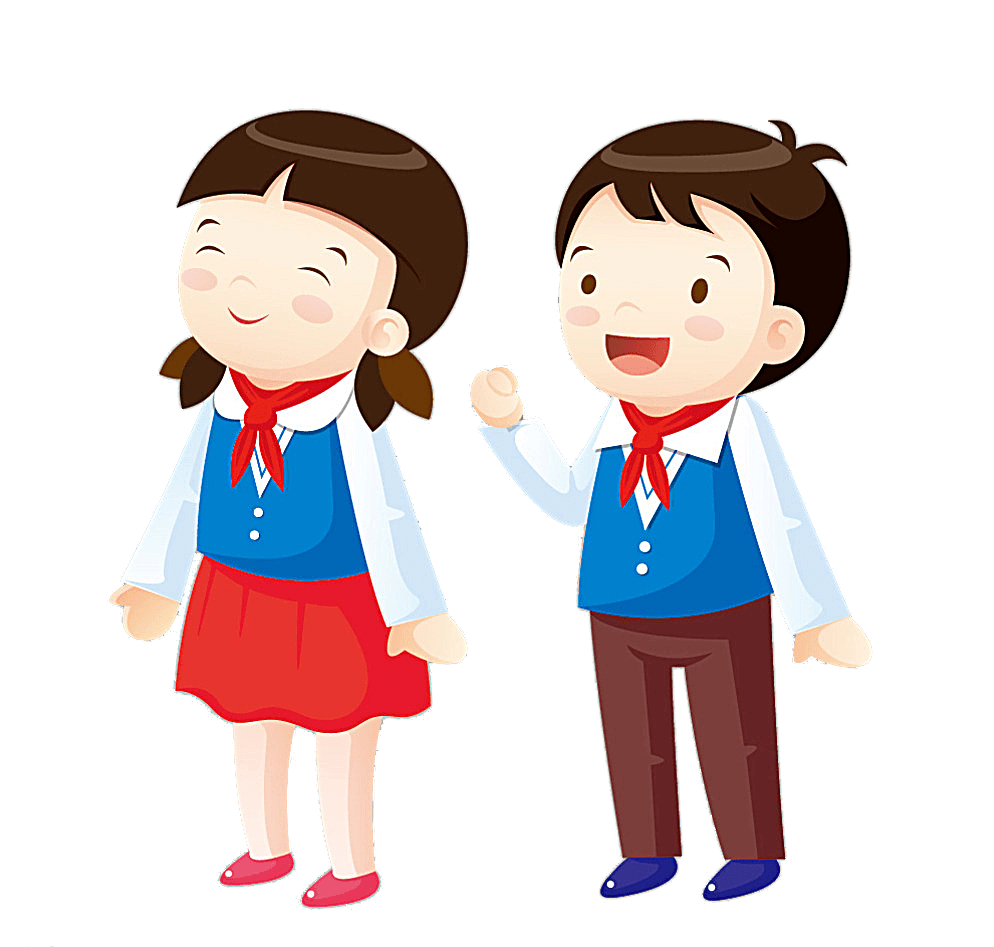 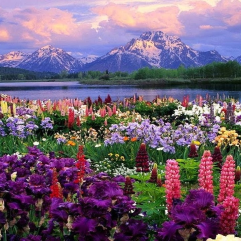 [Speaker Notes: Bài giảng được thiết kế bởi: Vũ HồngLH: FB Vũ Hồng | https://www.facebook.com/vuhong1972/ | hongvu7219@gmail.com]